আজকের ক্লাসে সবাইকে স্বাগত
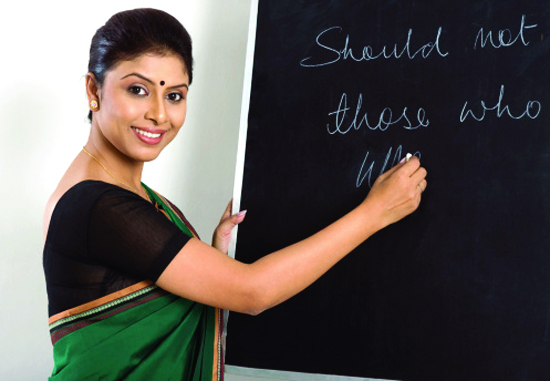 পরিচিতি
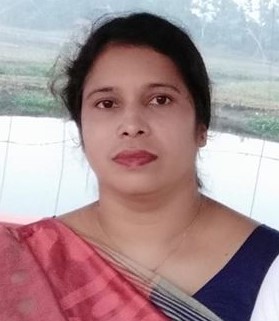 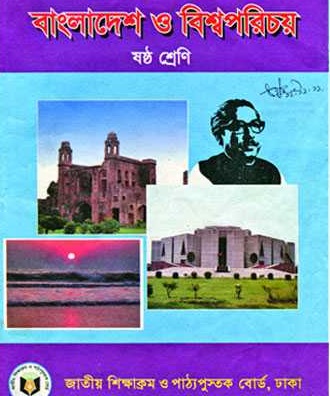 সেলিনা আক্তার 
সহকারী শিক্ষক 
কাপাসিয়া সরকারি পাইলট উচ্চ বিদ্যালয়
কাপাসিয়া, গাজীপুর।
মোবাইল নং: ০১৭২২৪২৬০৮৯
ই-মেইল নং: selinaakterkphs89@gmail.com
বিষয়: বাংলা ও বিশ্বপরিচয় 
শ্রেণি: ষষ্ঠ শ্রেণি
সময়:  ৫০ মিনিট
তারিখ: ০০/০০/০০
ছবিগুলো দেখ:
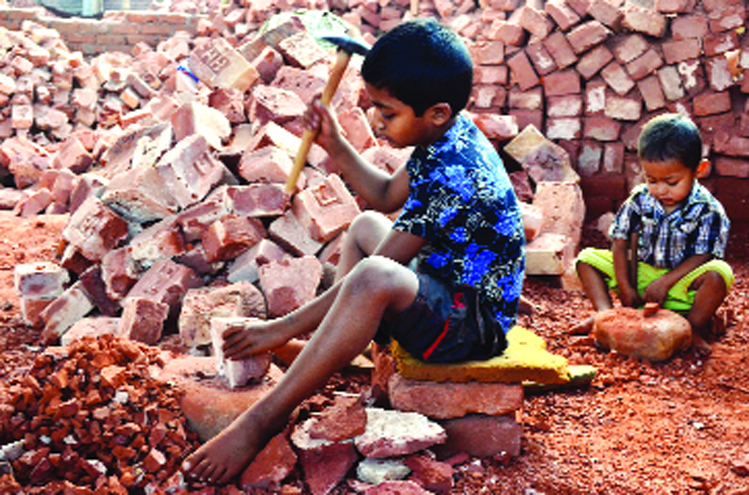 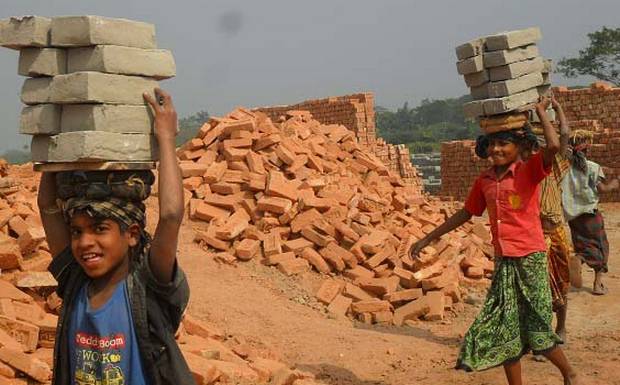 কী বুঝতে পারছ?
ছবিগুলো দেখ:
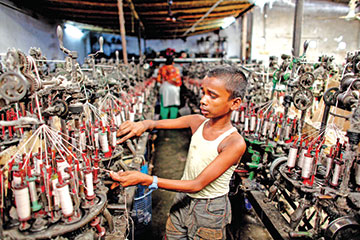 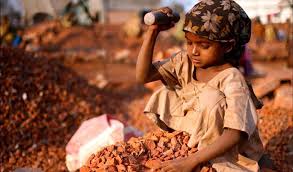 কী বুঝতে পারছ?
বাংলাদেশে শিশুর বেড়ে উঠা ও প্রতিবন্ধকতা
পাঠ- ৪ ও ৫ : শিশুশ্রম
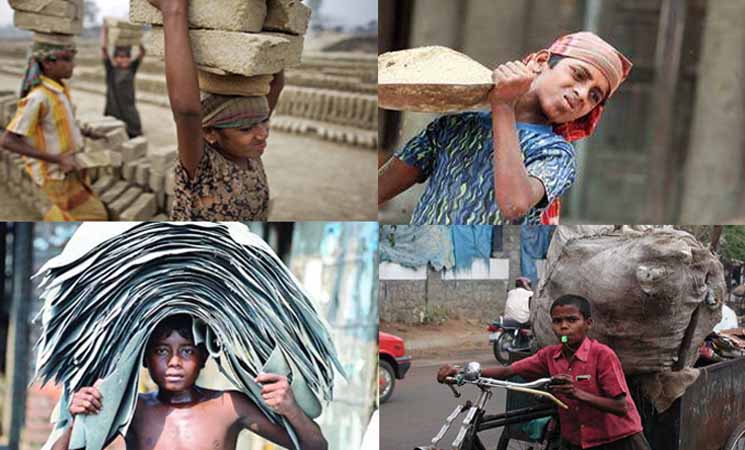 শিখনফল
এ পাঠ শেষে শিক্ষার্থীরা -
১। শিশুশ্রম কাকে বলে তা বলতে পারবে।
২। শিশুশ্রমের কারণ ব্যাখ্যা করতে পারবে। 
3। শ্রমজীবী শিশুদের শারীরিক ও মানসিক ক্ষতিগুলো চিহ্নিত 
    করতে পারবে।
একে কি বলা যায়?
শিশুরা কী করছে?
ছবিতে ওরা কারা?
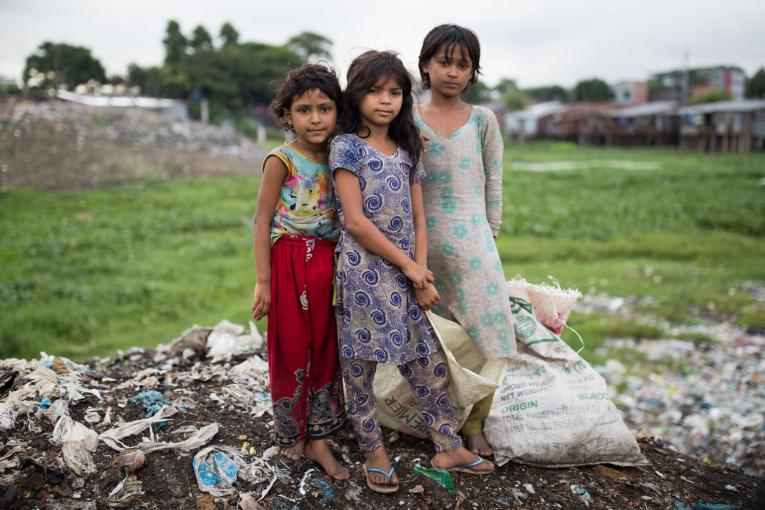 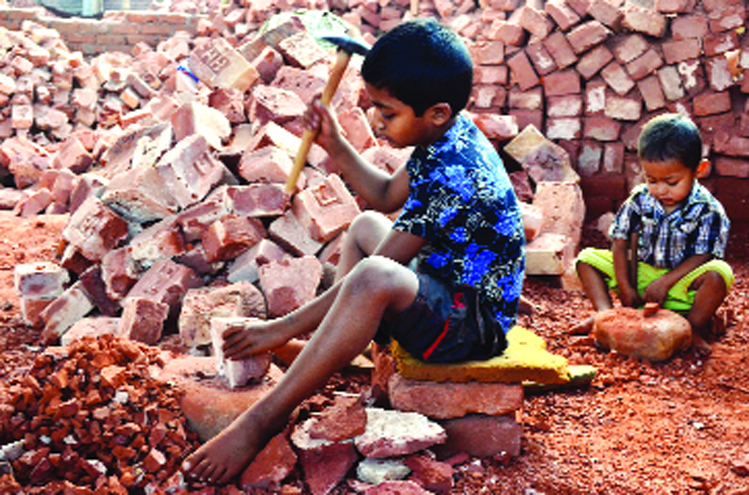 কাজ
শিশু
শিশুশ্রম
একে কি শিশুশ্রম বলা যায়?
ছবিতে ওরা কারা?
শিশুটি কি করছে?
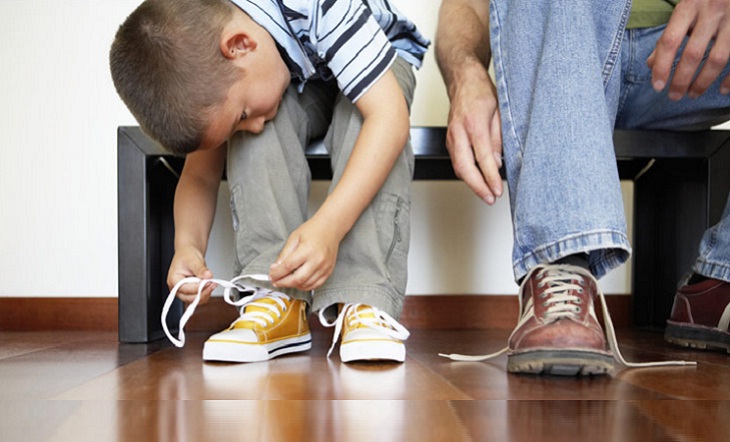 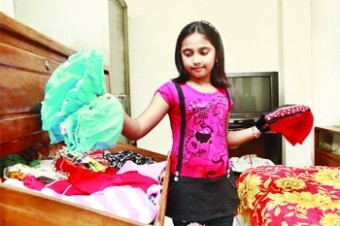 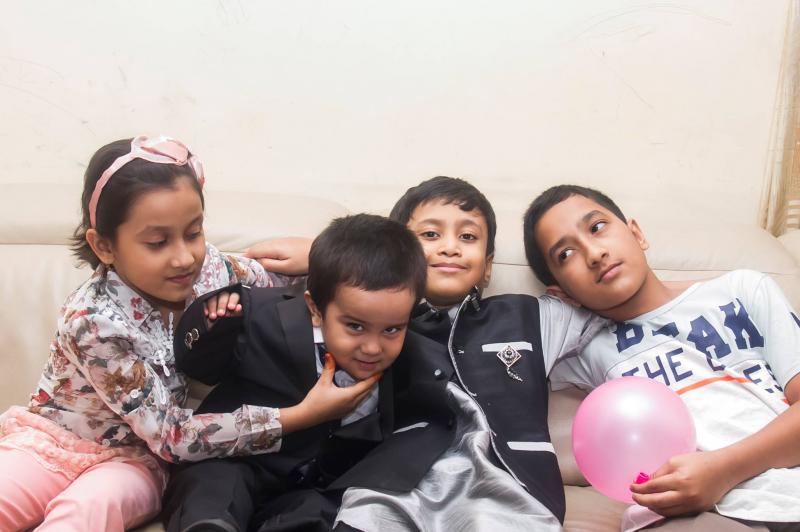 শিশু
কাজ
একক কাজ
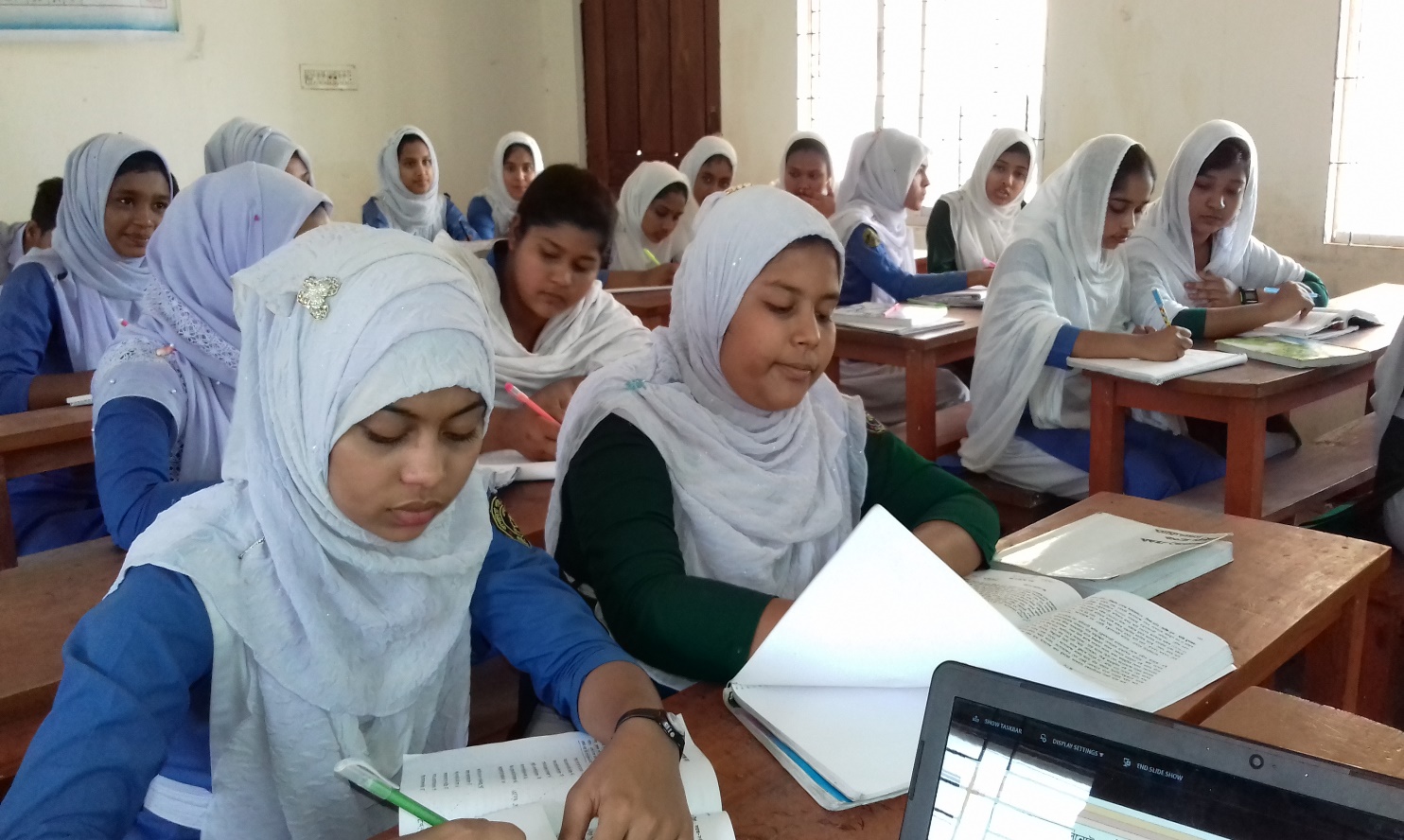 ১। শিশুশ্রম বলতে কী বুঝ ?
নিচের ছবিগুলো দেখ :
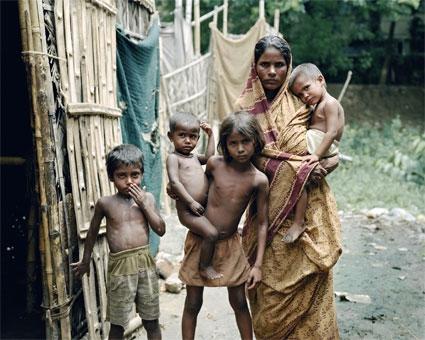 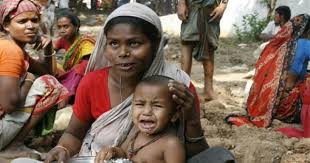 দারিদ্রতা
অভাব
নিচের ছবিগুলো দেখ :
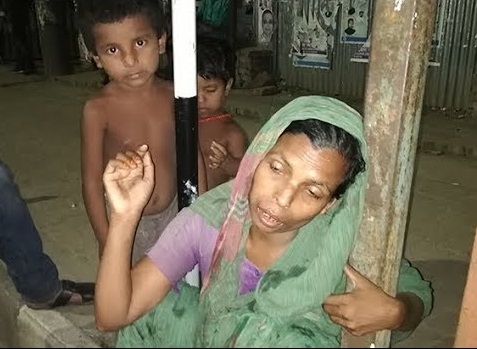 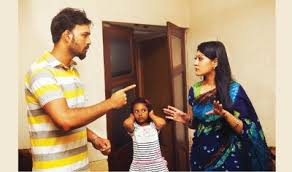 অভিভাবকের অসুস্থতা
বাবা- মায়ের বিচ্ছেদ
নিচের ছবিগুলো দেখ :
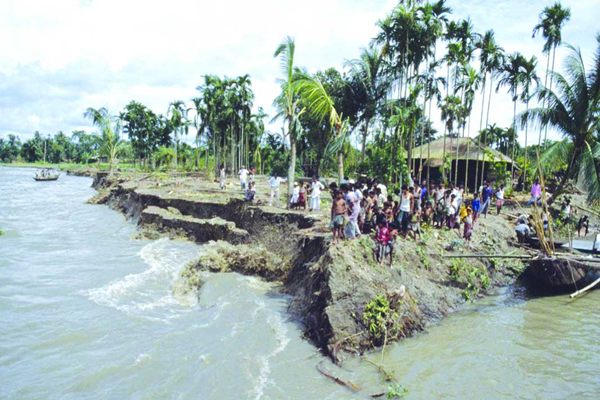 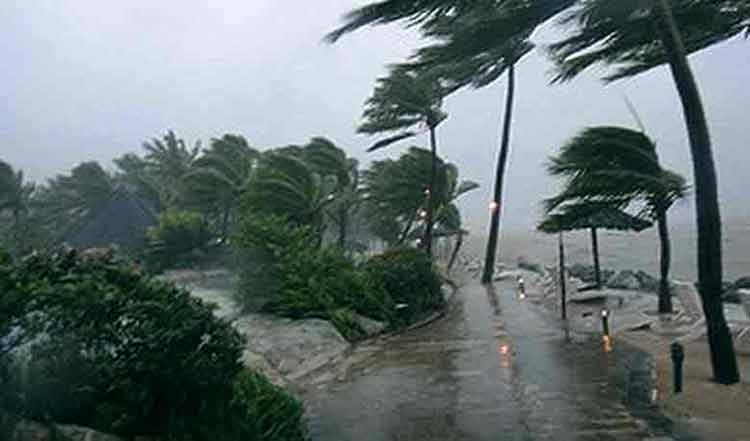 নদীভাংগন
ঝড়
জোড়ায় কাজ
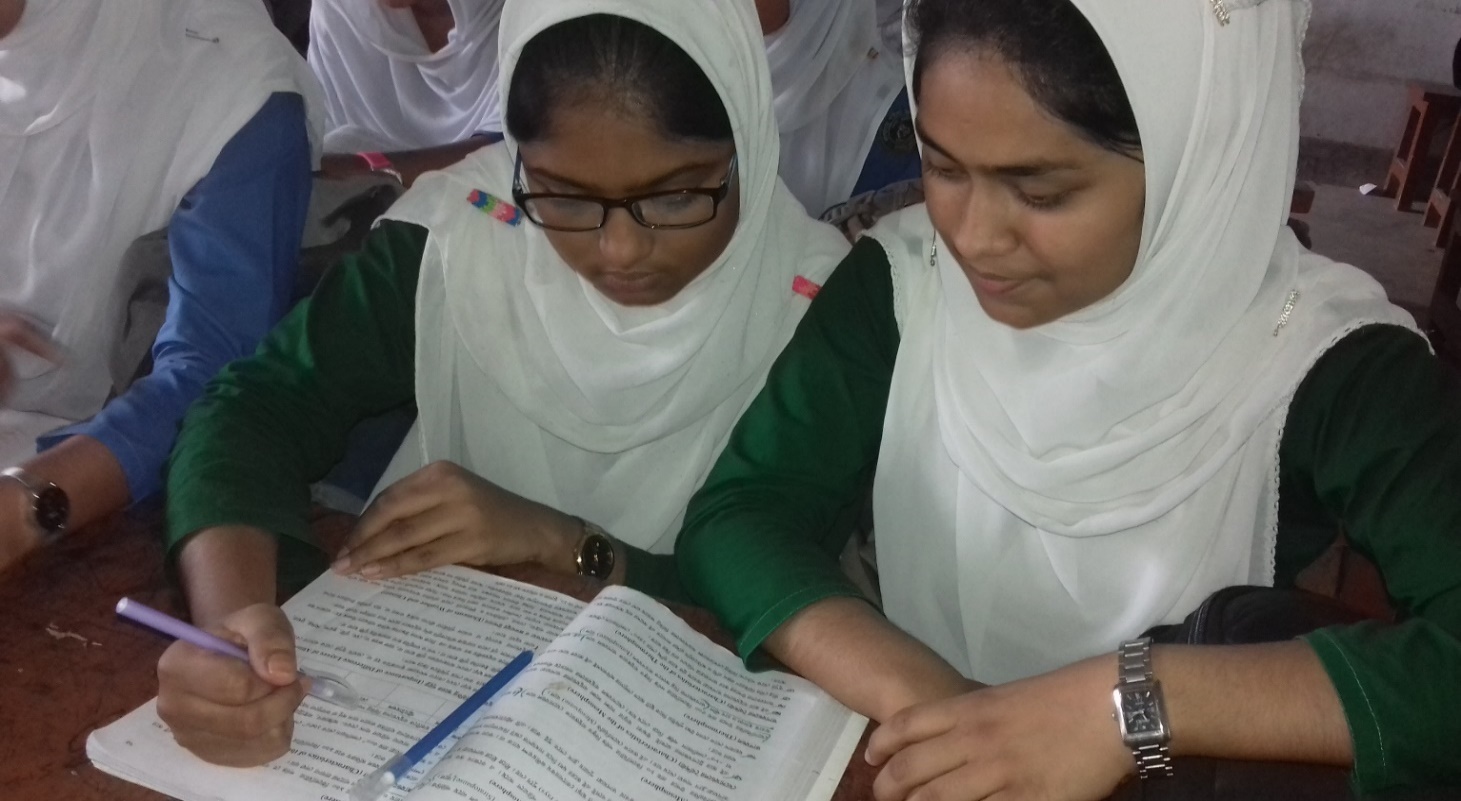 শিশুশ্রমের কারণগুলো ব্যাখ্যা কর।
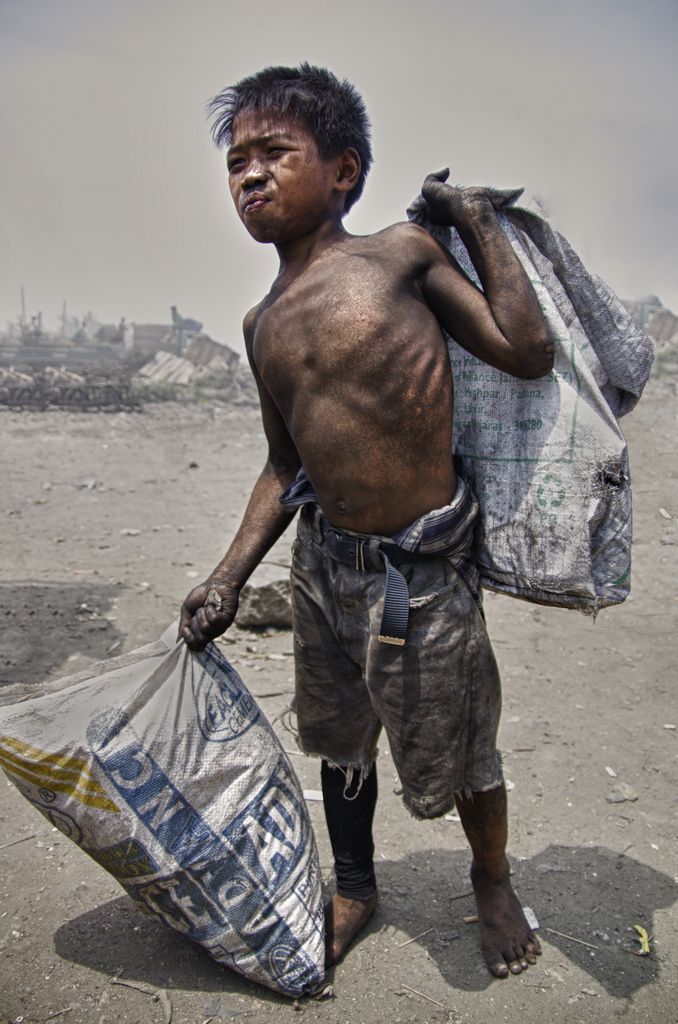 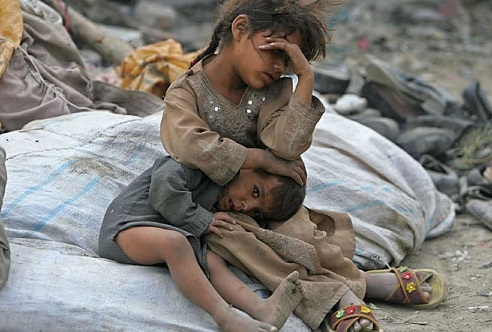 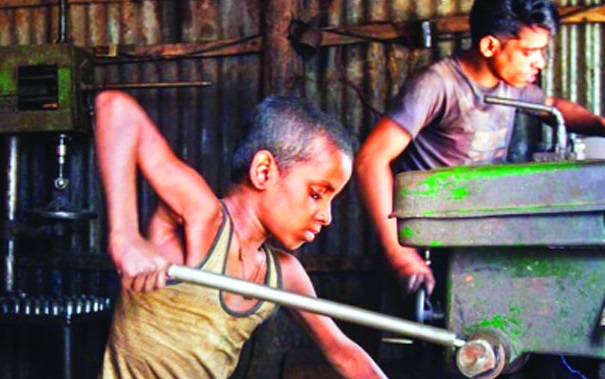 অপুষ্টি
অনিদ্রা
বিশ্রামহীনতা
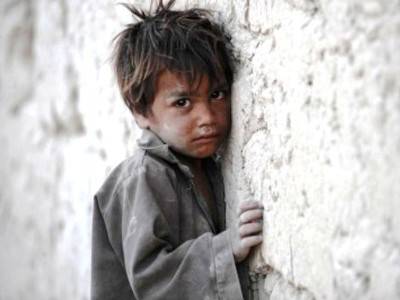 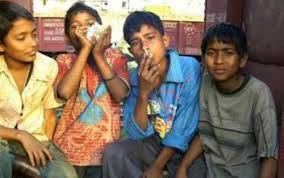 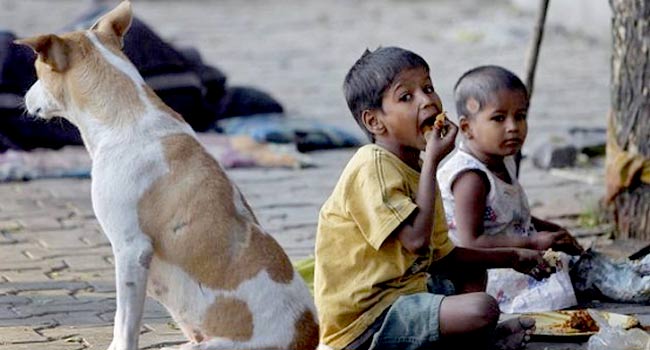 হীনমন্যতা
ভয়হীনতা
ভয়ংকর
শিশুরা কী করছে?
ছবিতে কী দেখা যাচ্ছে?
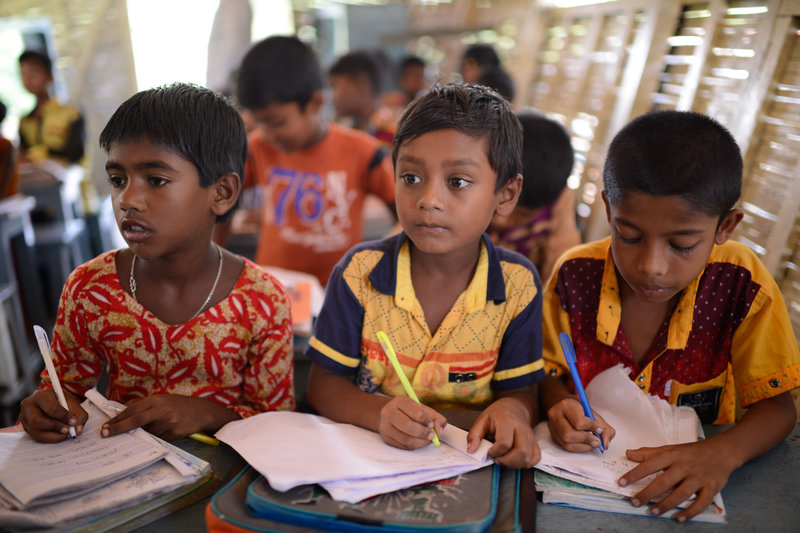 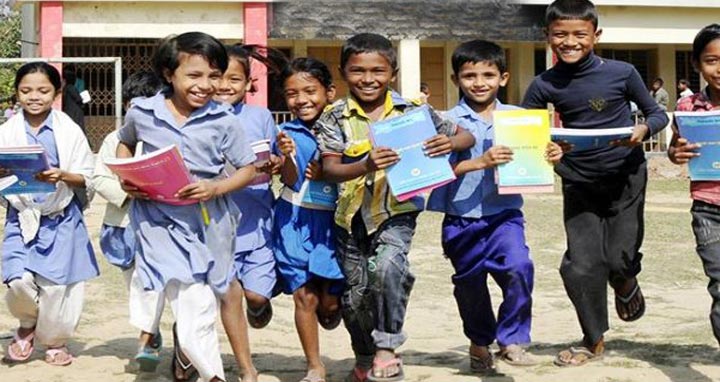 শিশুরা কী করছে?
ছবিতে কী দেখা যাচ্ছে?
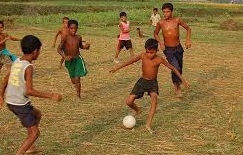 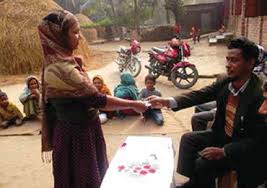 শিশুরা কী করছে?
ছবিতে কী দেখা যাচ্ছে?
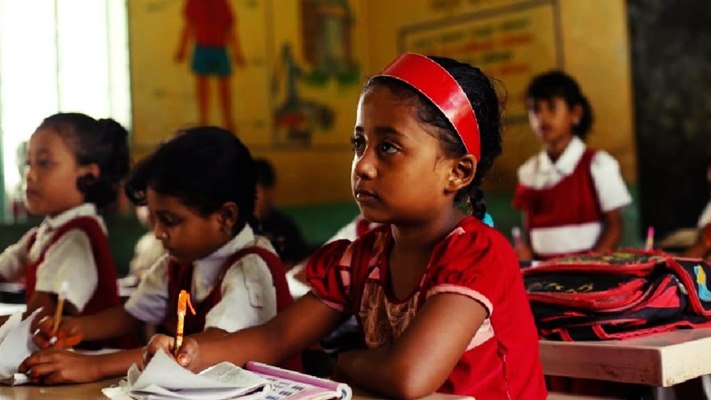 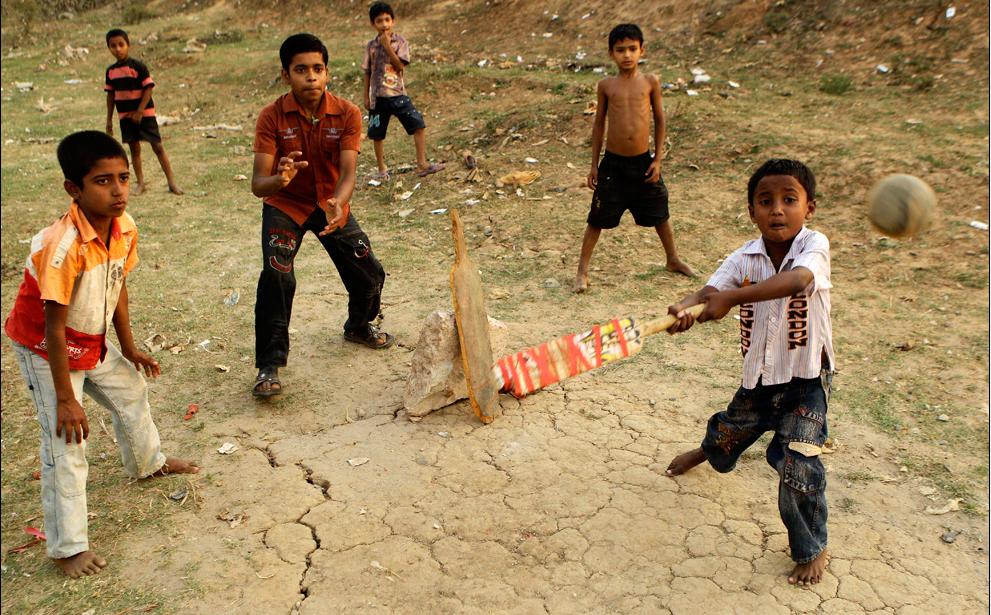 দলগত কাজ
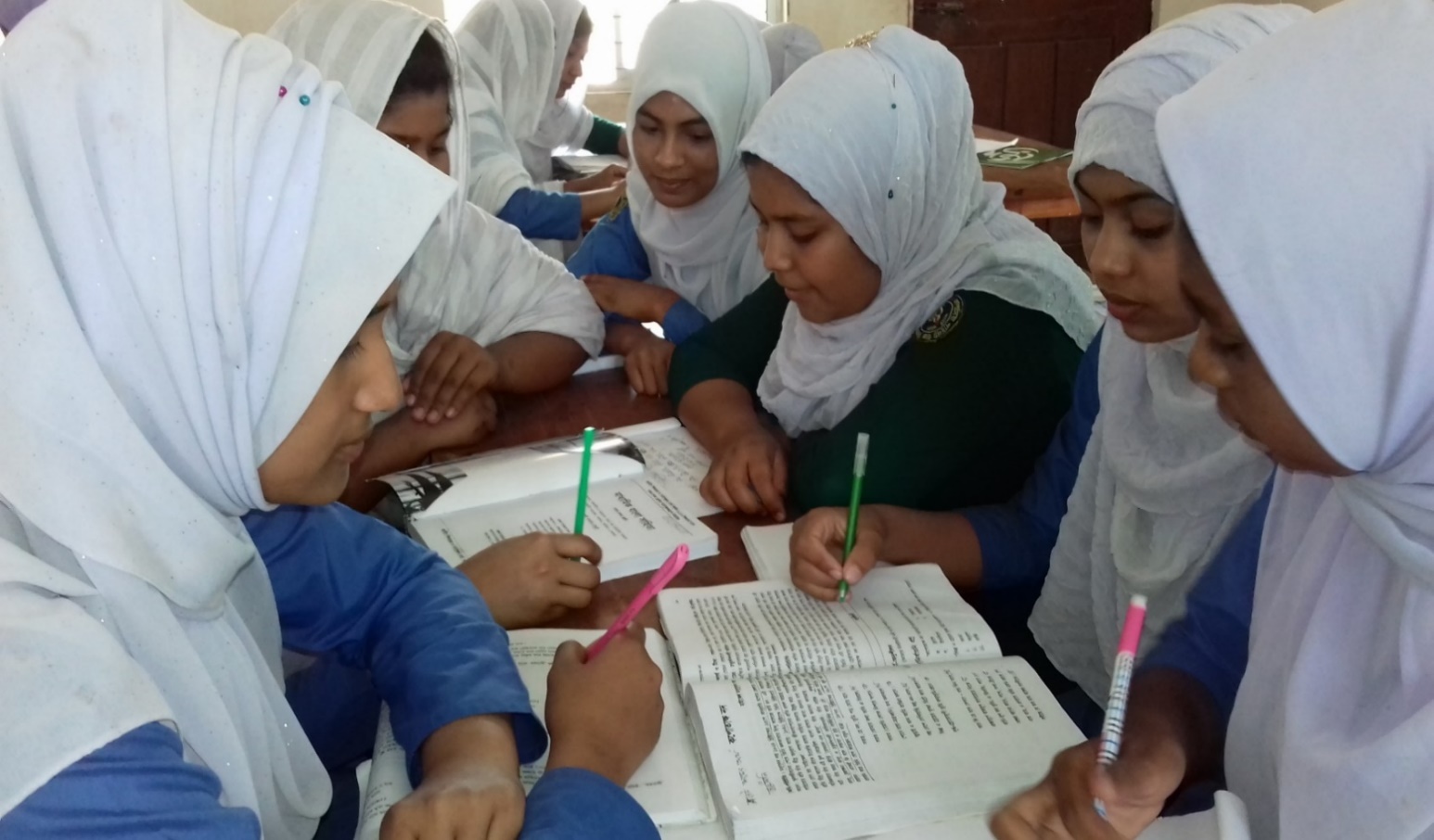 শ্রমজীবী মানুষের প্রতি সহানুভূতিশীল না হলে , তারা শারীরিক ও মানসিকভাবে কী কী ক্ষতির সম্মুখীন হতে পারে? তুলে ধর।
মূল্যায়ন
চল, আবার চেষ্টা করি
উত্তর সঠিক হয়েছে
1. শিশুশ্রমের প্রধান কারণ কোনটি ?
ক. দারিদ্র
খ.বিবাহ বিচ্ছেদ
ক.
গ. লোভ
ঘ. পারিবারিক অশান্তি
২। শিশু শ্রমকদের মধ্যে মানসিক প্রতিক্রিয়া সৃষ্টি হয় সমবয়সীদের -
i. খেলতে দেখলে
ii. বেড়াতে যেতে দেখলে
iii . বিদ্যালয়ে যেতে দেখলে
নিচের কোনটি সঠিক?
ক. i ও ii
খ. i ও ii
গ. ii ও iii
ঘ. i ,ii ও iii
মূল্যায়ন
উত্তর সঠিক হয়েছে
চল , আবার চেষ্টা করি
৩। শিশু শ্রমিকের বিকাশকে প্রভাবিত করে -
i. অনিদ্রা
ii. অপুষ্টি
iii. বিশ্রামহীন জীবন
নিচের কোনটি সঠিক ?
খ. i ও iii
ক. i ও ii
গ. i ও iii
ঘ. i,ii ও iii
বাড়ির কাজ
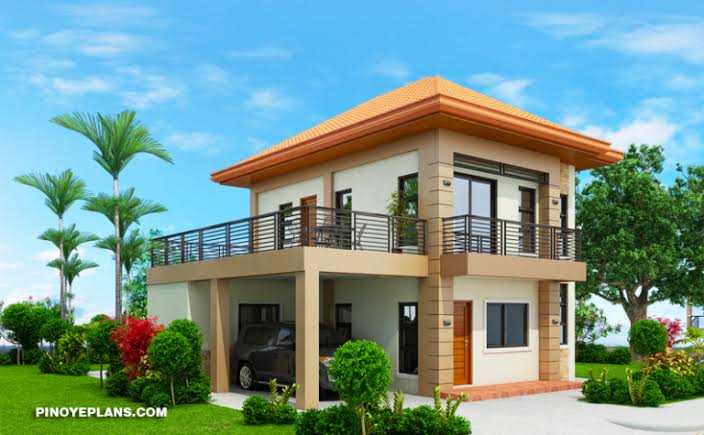 শ্রমজীবী শিশুদের প্রতি আমাদের কীরুপ আচরণ করা উচিত বলে তুমি মনে কর?
 দশটি বাক্যে লিখে আনবে।
ধন্যবাদ
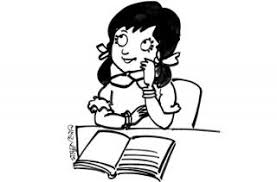